ASPRS Sustaining Member Council(SMC)
10/16/20 Meeting
12:00-1:30PM Eastern
Joe Cantz SMC Chair
joe.cantz@woolpert.com
Agenda
Welcome and Introductions
Word from the President – Jeff Lovin – traveling, possibly on later
ASPRS update – Karen Schuckman 
Membership updates – Joe 
New/Renewal SMC Members
ROC – Regional Officers Council – review
Discuss building the relationship between the two groups 
Connect SMC members to same region ROC
Possible internship opportunities?
2021 Conference
PE&RS Opportunities 
Current Benefits 
https://www.asprs.org/Sustaining-members-council.html
ASPRS Update
Joe Cantz – SMC Chair, Ryan Bowe 
Word from the President – Jeff Lovin – maybe delayed
ASPRS Headquarters Update – Managing Director Karen Schuckman
Reminder - Management Team(P&N)
Financials and Memberships
SMC Membership Updates
Memberships
Thank you to P&N for their continued help with the SMC 
Reminder - SMC and Individual Renewals are also now being handled by P&N
Sends out renewal notices to SMC members
Please contact ASPRS Office office@asprs.org questions
Please let us know if the POC’s for your membership need to change
New SMC Members – Geographic Imperatives LLC(Jeff Young – continuing individual membership)
Recently Renewals – ESRI and Keystone Aerial Services
SMC Membership Updates
Reminder on Renewals
P&N sends out 4 reminders on renewals
POC’s are important at this stage – want to make sure we get the notices to the right people
In follow-up either myself or Ryan will be reaching out to you to remind you of your renewal
Just a reminder to these SMC members - renewal is coming up in the next few months
Airbus
Ayers
GPI
Green Grid
Harris
Optech
Picket & Assoc
 Trimble
Regional Officers Councils (ROC)
Follow-up/Review discussions
Lorraine Amenda- ROC Chair
What is ROC(Regional Officers Council)?
Getting involved with ASPRS - ROC (Regional Officers Council)
Discussion with Lorraine Amenda- ROC Chair
Benefits of a relationship with ROC
Connecting local companies/agencies with ROC
Opportunities to host meetings
Internships
Membership collaboration(Rising Star)
Other connections
Notes from Last SMC Meeting
SMC members looking for more sponsorship opportunities
Need better education and consistent description of benefits 
Need to reach the UAS crowd, increase participation
Improved social media presence/exposure for SMC members
SMC members want advertising opportunities
2021 ASPRS Conference
Still a lot of unknowns with COVID/Travel
Still many organizations not allowing travel through spring of next year
Looking to go Virtual for 2021 – towards the end of March
Successful Spring Program
Lower cost and lower risk to ASPRS virtually
Lower cost to Membership – no travel and hotel cost
Opportunities for more staff to attend!
Opportunities for SMC members
Spotlight sessions - 15 minutes
Training Sessions
Many of us have attended other virtual conferences – pulling ideas
Other ideas/opportunities SMC members would like to see?
PE&RS Opportunities
New Benefits ideas - Karen
Additional PE&RS Benefits  - Karen
Covers, Bio’s
Advertising
We need more publications/articles
Other input from our SMC members?
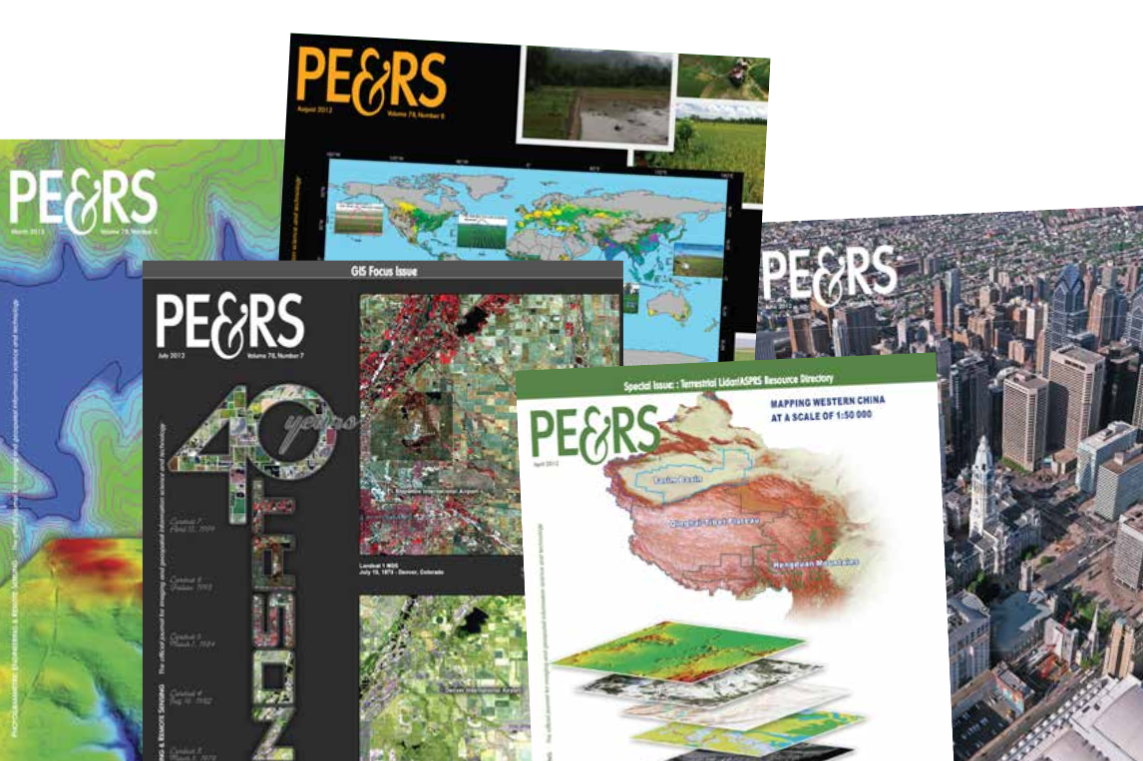 SMC Benefit Review
2 Tiers
$500 –start-up alley, made permanent
Value proposition to SMC members
Looking at new ideas, looking for feedback from SMC members
QUESTIONS?